সবাইকে শুভেচ্চ্ছা
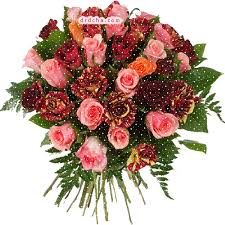 শিক্ষক পরিচিতিঃ
  মোঃরফিকুল ইসলাম
সহকারি শিক্ষক
৩৬ নং পূর্ব ভাষানচর সরকারি প্রাথমিক বিদ্যালয়
সদরপুর, ফরিদপুর ।
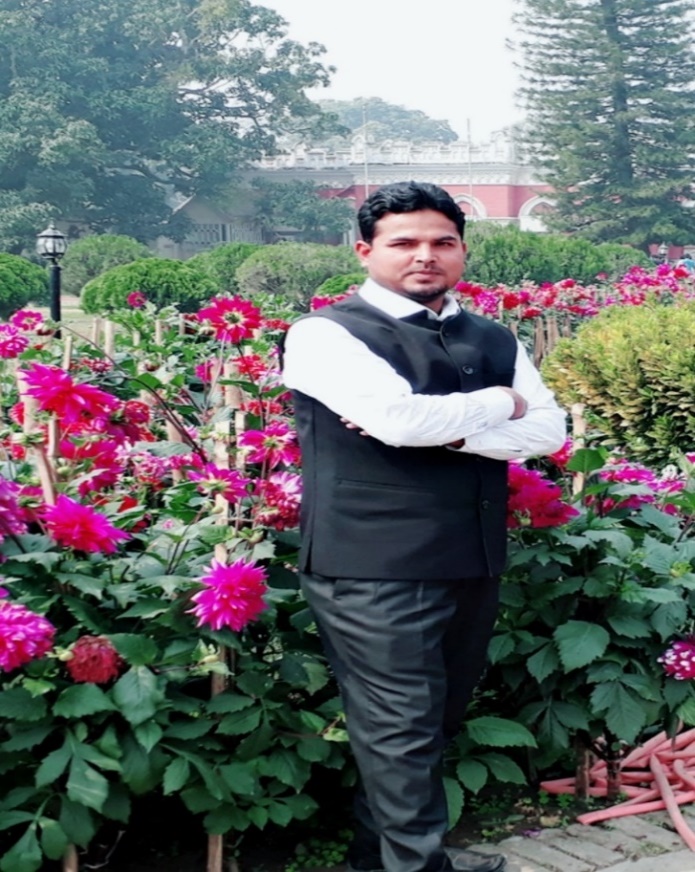 বিষয় পরিচিতি
শ্রেনিঃ চতুর্থ
বিষয়ঃ বাংলাদেশ ও বিশ্বপরিচয়
অধ্যায়ঃ ১২
পাঠঃ দুর্যোগ মোকাবেলা। 
পাঠ্যাংশঃবন্যা ( বন্যার প্রভাব,কারন ও মোকাবেলা)
শিখনফলঃ 
১।বাংলাদেশের প্রকৃতিক দুর্যোগ বন্যার কারণ ও প্রভাব সম্পর্কে বলতে পারবে। 
 ২। বন্যা মোকাবেলায় আমাদের কী করনীয় তা বর্ণনা করতে পারবে।
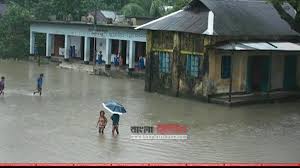 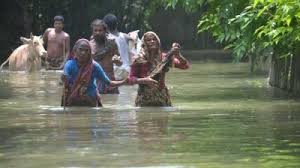 উপরের ছবিত আমরা কী দেখতে পাচ্ছি?
আজকের পাঠঃ 
বন্যা
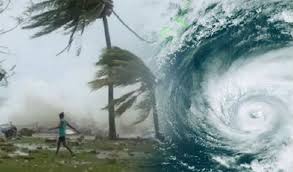 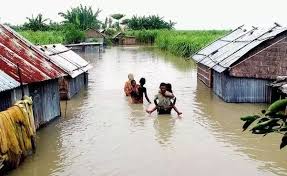 ঘূর্নিঝড় ও বন্যা
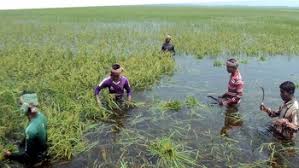 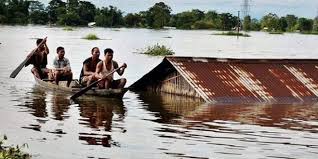 বন্যার প্রভাবে মানুষের ফসল ও বাড়ি ঘর ক্ষতি হচ্ছে ।
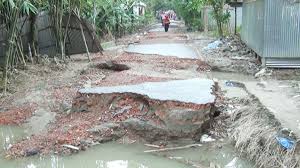 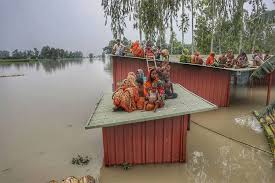 মানুষের জীবন যাত্রা ও রাস্তা ঘাটের ক্ষতি হচ্ছে।
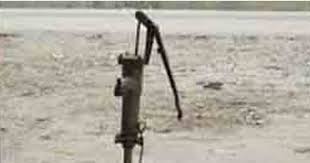 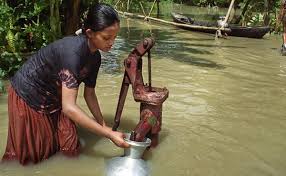 বন্যায় নিরাপদ পানির অভাব হয়।
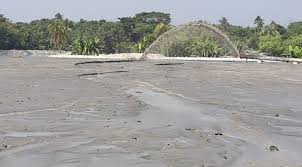 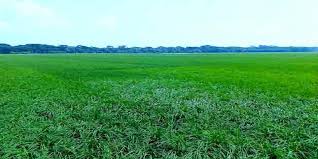 বন্যায় জমিতে পলি জমে মাটি উর্বর হয়ে ফসল ভালো হচ্ছে।
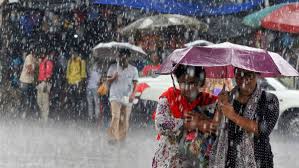 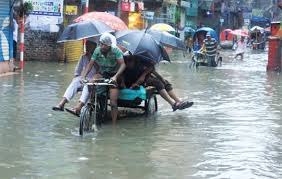 অতি বৃষ্টির ফলে বন্যা হয়।
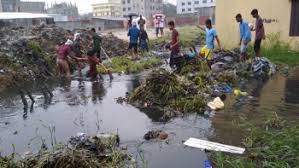 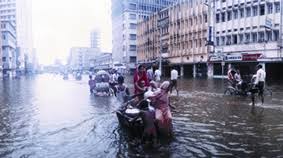 অতি বৃষ্টির ফলে জলাবদ্ধতার সৃষ্ট হয়ে বন্যা হচ্ছে।
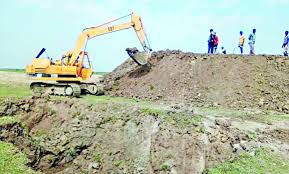 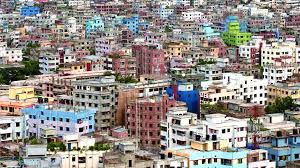 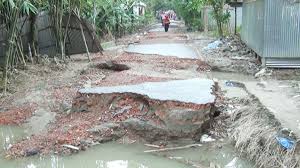 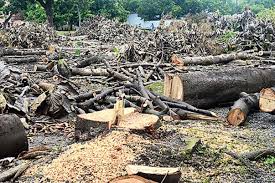 অপরিকল্পিত বাধ নির্মান,নগরায়ণ,রাস্তাঘাট ওগাছ কাটার ফলে                বন্যার তীব্রতা বাড়ছে।
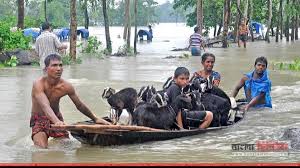 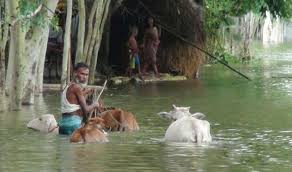 বন্যায় গবাদি পশুর ভীষন কষ্ট হয়
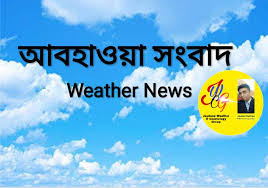 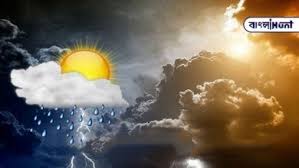 বন্যা মোকাবেলায় নিয়মিত আবহাওয়ার খবর শুনতে হবে।
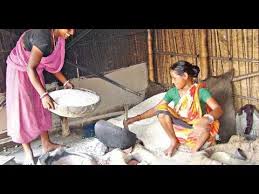 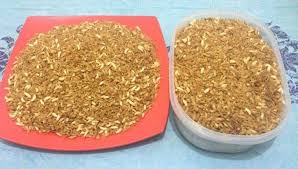 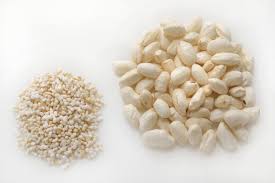 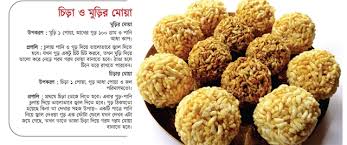 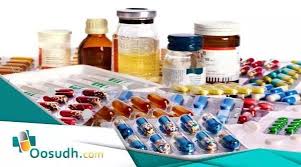 বন্যার আগে এসব শুকনো খাবার ,বিশুদ্ধ পানি ও ওষুধ জমিয়ে বাখতে হবে।
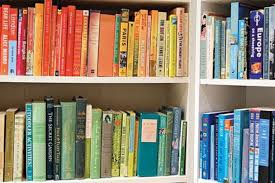 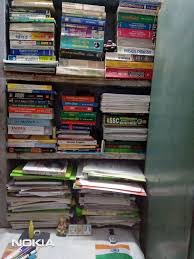 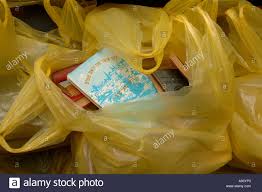 বন্যার সময় বই খাতা প্লাস্টিকের ব্যাগে ভরে অথবা তাকে সুন্দর ভাবে গুছিয়ে রাখবো।
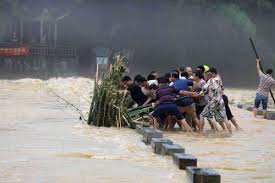 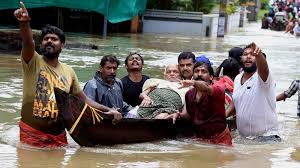 সাহসরে সাথে বন্যা মোকাবেলা করা।
পাঠ্য বইয়ের সাথে সংযোগঃ

তোমাদের পাঠ্য বইয়ের ৬০ পৃষ্ঠা বের করে দলে আলোচনা কর।
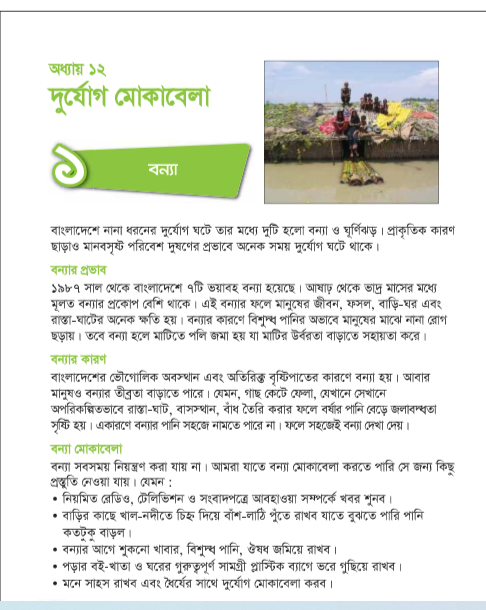 দলীয় কাজ 
  দল নং ১ ও২ # ৩টি প্রাকৃতিক দুর্যোগের নাম লিখবে। 
 
দল নং ৩ ও ৪ * বন্যার ক্ষতিকর দিক গুলো কী কী ?
মূল্যায়নঃ
১। শূন্যস্থান পূরণ করঃ
ক)-----সাল হতে বাংলাদেশে ৭টি ভয়াবহ বন্যা হয়েছল।
খ) অতিরিক্ত ------এর কারনে বন্যা হয়।
গ) বন্যার সময় ------এর কারনে মানুষের মাঝে নানা রোগ ছড়ায়।
২।সংক্ষেপে উত্তর দাওঃ
ক) বন্যা মোকাবেলায় তুমি কী কী করবে ৩টি বাক্যে লিখ।
ধন্যবাদ
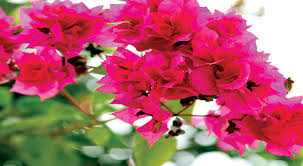